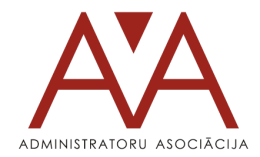 Enforcement of insolvency regulation
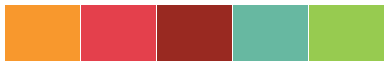 November, 2013
Enforcement of insolvency regulation is directly connected to problems in the Insolvency Law
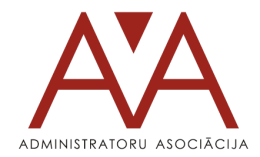 2
Doing Business 2014
Conclusions drawn by the World Bank after evaluating the Insolvency Law:

 A drop of 10 places in index for closing Business
 decrease of recovery  Rate by 20% 

Creditors cannot be satisfied with these figures
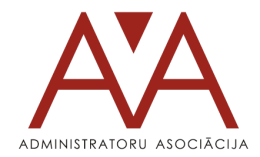 2
The purpose of Insolvency Proceedings
Now: to promote the honouring of the debtor’s obligations = to recover creditors funds in a greater amount possible
The honouring of the obligations is possible to achieve by:
 recovering hidden  assets,
 contesting transactions that have resulted in a loss,
 effectively selling the property (auction)
	But these actions are restricted by the current Law.
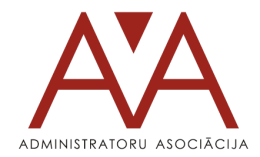 4
The tendency of the amount of recovered assets
Amount of the obligations (LVL) at the day when the insolvency is proclaimed

Amount of assets (LVL) at the day when the insolvency is proclaimed

Amount of Recovered Property during the insolvency proceedings

Amount of assets recovered by selling the debtors property
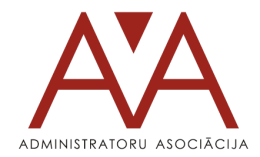 Since November 1, 2010
5
Issues in insolvency proceedings
applications for insolvency proceedings are submitted too late,
 false creditors,
 hidden assets, 
 not transferring debtors documents and property to the administrator,
 being unable to punish the responsible member of the administrative body,
 not enought supervision,
 “raiderism” of auctions
 not certain legal regulations and court decisions.
6
Need to work out the Purpose of insolvency proceedings: 

speed 
or
 satisfaction of the creditors’ claims
7
Ways to rectify the deficiencies:
to submit Applications for Insolvency Proceedings on time
 invigoration of responsibility of board members
 exclusion of false creditors
 effective recovery of assets
 fighting raiderism of Auctions
 responsibility for violations of the norms of the professional ethics
  improvement of supervision.
		Fundamental reforms are necessary to solve issues in insolvency proceedings!
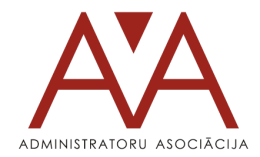 8
Competence, certification and supervision of administrators
Administrator:
 person who has reached the age of 25 years and has higher legal education, 
 who has at least three years work experience in the profession of a lawyer or profession comparable thereto
 who has acquired a certificate of an administrator of insolvency proceedings. Since year 2013’in the examination of administrators are included questions about:
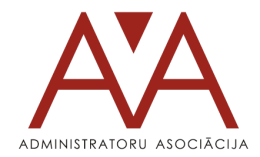 9
Certification of administrators (I)
certification: the action of an independent third person certifying that the person conforms to a relevant standard or other requirements prescribed by regulatory enactments*
 Administrators Association Certification Center has been granted accreditation for compliance with the standard ISO / IEC 17024 requirements over the declared scope of accreditation - the insolvency practitioner.
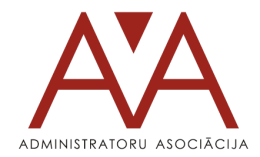 10
Certification of administrators (II)
Institutions involved in the certification process: 
Certification Council
Committee of Certification scheme
Commission of certification
 Organisation involved:
Latvian Chamber of Commerce and Industry (LCCI), 
The Association of Commercial Banks of Latvia (ACBL)
The Insolvency Administration
The Latvian Association of Certified Auditors (LACA) 
Latvian Council of Sworn Advocates
.
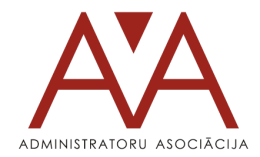 11
Supervision of the Certificate center (I)
Latvian National Accreditation Bureau (LNAB) supervises the certificate center every year
 1st visit March 16, 2011 → on June 6, 2011 LNAB makes the decision to keep the accreditation of Certificate center
 2nd visit February 14, 2012 →on March 14, 2012 LNAB makes the decision to keep the accreditation of Certificate center
 3rd visit from March 28, 2013 till August 21, 2013 → on August 27, 2013 LNAB makes the decision to keep the accreditation of Certificate center
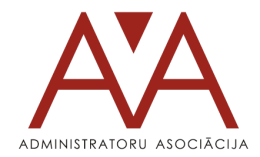 12
Supervision of Certificate center (II)
The Association of Administrators (AA) is functionally subordinate to the Insolvency Administration during certification
 AA submits a report of the activities to the Insolvency Administration twice a year
 Members of the Insolvency Administration and Ministry of Justice take part in the examination process
 There have never been any Complaints about examinations or the results of it
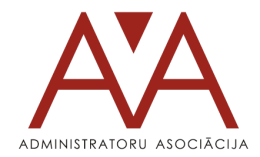 13
Supervision of the administrators actions (I)
The Insolvency Administration protects the interests of society and the State:
control the administrator’s activities and examine complaints
has the right to request any document connected with Insolvency proceedings from administrator,  State institution and other parties involved
 has the right to impose legal duties on the administrator
 has the right to submit an application to court regarding the removal of the administrator from fulfilling the administrator’s duties
 has the right to propose a matter regarding the expiry of the validity of the administrator’s certificate and cancel AA decisions on certification (non decision has been canceled so far)
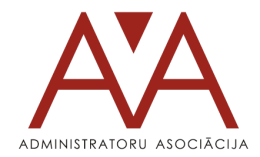 14
Supervision of the administrators actions (II)
the Insolvency Administration receives Administrators reports once per 4 month, 
 State Revenue Service (SRS) receives administrators’ income declaration every year

Another ways of supervision:
there are strict rules to avoid Conflict of Interests
the Court can remove administrator for violations of regulatory enactments,
the creditors’ meeting can propose that the administrator should be removed from specific insolvency proceedings.
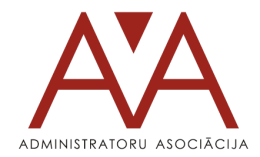 15
Additional control of  administrator’s activities
Since year 2012 AA regularly performs the quality control
  So far AA has examined 1604 insolvency proceedings of which:
267 insolvency proceedings materials sent to the Insolvency Administration.
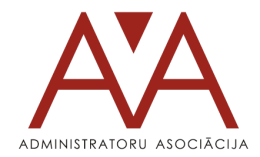 16
Violations in the activities of the administrators
There are about 6000 active proceedings
 Violations during the last two years: 4,46% of all administrators.
 administrators certified by  the Insolvency Administration: 4%
 administrators certified by  the AA: 0,46%

Conclusion:  a few numbers in the insolvency proceedings create the negative  impression about all of the administrators and proceedings.
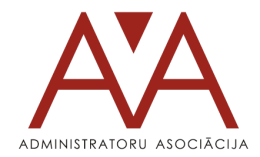 17
Suggestions of the Association:
to make systemic reforms in the regulation of insolvency proceedings and to solve the problems in a complex,
 to improve supervision of insolvency proceedings by improving the Insolvency Administrations’  supervisions’ quality and competence and by Insolvency Administrations’   closer cooperation with SRS,
 anticipate responsibility for violations of professional ethics,
 extend the powers for AA to supervise administrators.
.
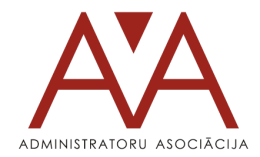 18
Thank you for your attention!
Latvijas Sertificēto maksātnespējas procesaadministratoru asociācija
Strēlnieku iela 9-14, Rīga, LV-1010Tālrunis:  67814250 administratori@administratori.lv
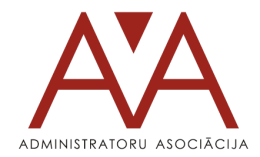 19